BÀI 31: THỰC HÀNHQUAN SÁT NGUYÊN SINH VẬT
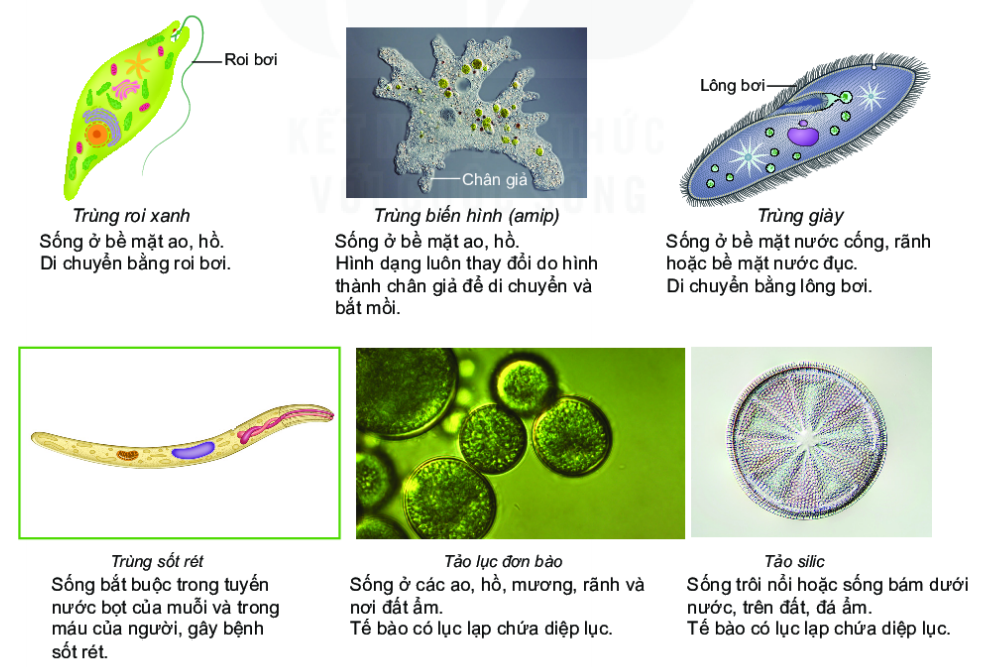 Một 
số nguyên sinh vật
Video 1 về nguyên sinh vật
https://www.youtube.com/watch?v=_MDemrzj094
Video 2 về nguyên sinh vật
https://www.youtube.com/watch?v=EoeNPkzQ0os
Làm thế nào để phân biệt các loài nguyên sinh vật?
- Căn cứ vào hình dạng và cách di chuyển ta có thể nhận biết một số động vật nguyên sinh: Trùng roi, trùng giày, trùng biến hình
- Căn cứ vào màu sắc cơ thể ta có thể phân biệt một số loại tảo đơn bào
Các bước làm tiêu bản nguyên sinh vật:
Bước 1: Nhỏ 1 giọt nước ao, hồ lên lam kính. 
 Bước 2: Đậy lamen lên, lưu ý đặt lamen nghiêng và từ từ hạ xuống
 Bước 3: Dùng giấy thấm bớt nước thừa xung quanh.
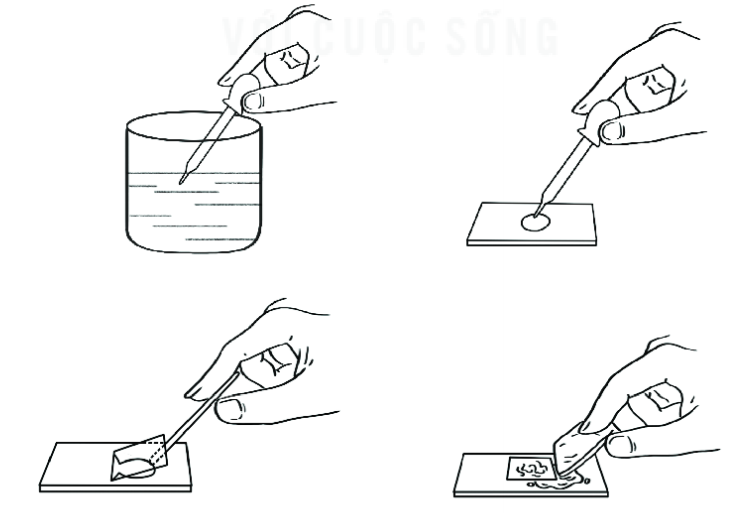 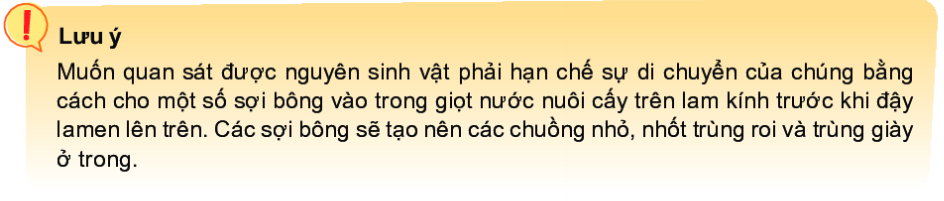 Trùng roi và trùng giày
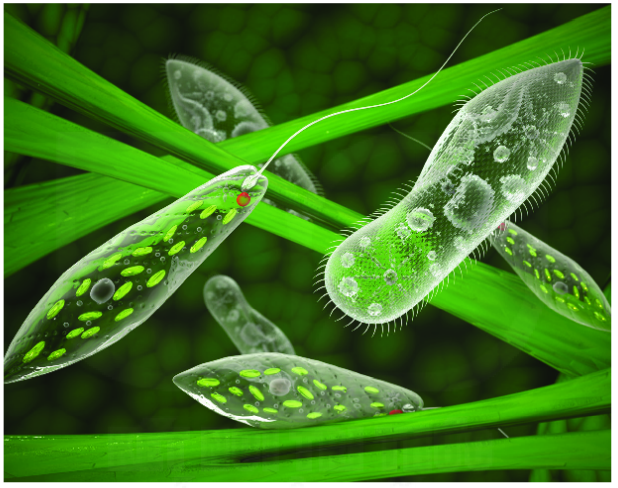